Kružnica, kruh
Kružnica
V euklidovskej geometrií je kružnica množinou všetkých bodov v rovine v rovnakej vzdialenosti, nazývanej polomer, od pevného bodu, nazývaného stred. Kružnice sú jednoduché uzavreté krivky, ktoré rozdeľujú rovinu na vnútro a vonkajšok.
Kruh
Kruh je množina bodov v rovine, ktorých vzdialenosť od pevného bodu (stredu kružnice) je menšia alebo rovná pevne danému kladnému číslu (nazývaným polomer). Hranicu kruhu tvorí kružnica a je podmnožinou kruhu. Kruh je plocha ohraničená kružnicou vrátane nej samej.
Kružnica
V karteziánskej súradnicovej sústave (x, y) je kružnica so stredom (x0, y0) :
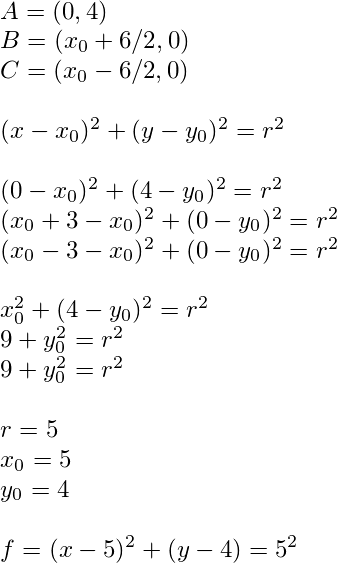 Ak sa stred kružnice nachádza v počiatku súradníc (0, 0), táto rovnica sa zjednoduší na :
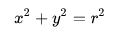 Parametrické rovnice kružnice sú:
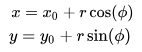 kde:x0 a y0 sú súradnice stredu kružnice.
r je polomer kružnice.φ je uhol 0 ≤ φ < 2π spojnice bodu na kružnici a stredu s osou x ako parameter.
Kruh
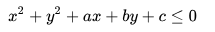 Všeobecná rovnica kruhu je:
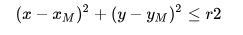 Stredová rovnica kruhu je:
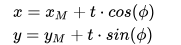 Parametrická rovnica kruhu je:
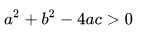 a, b, c sú konštanty, pre ktoré platí xM a yM sú súradnice stredu M kruhux a y sú súradnice bodu, ktorý patrí množine "kruh"r je polomer kruhut je vzdialenosť 0 ≤ t ≤ r od stredu M ako parameterφ je uhol 0 ≤ φ < 2π ako parameter
Tetiva kružnice – je každá úsečka XY, ktorej koncové body X a Y ležia na kružnici. Špeciálnym prípadom tetivy je priemer kružnice, a to vtedy ak tetiva prechádza stredom kružnice – AB, Os tetivy prechádza stredom kružnice
Kružnicový oblúk

DEF. 1. Kružnicový oblúk je prienik kružnice a polroviny , ktorej hraničná priamka má od stredu kružnice vzdialenosť menšiu ako jej polomer.

DEF. 2. Kružnicový oblúk je prienik kružnice a množiny bodov príslušného stredového uhla α. Body X a Y sú priesečníky ramien uhla α s danou kružnicou.
Dĺžka kružnicového oblúka: a = 2πrα / 360°
 
α – veľkosť príslušného stredového uhla v stupňovej miere
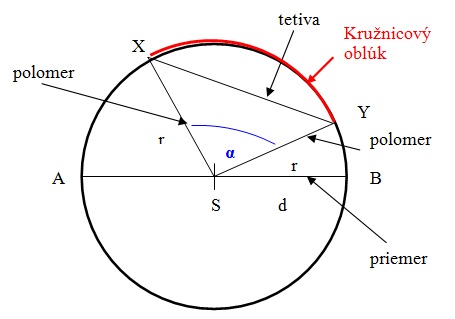 Kruhový odsek

DEF.1. Kruhový odsek je prienik kruhu a polroviny, ktorej hraničná priamka má od stredu kruhu vzdialenosť menšiu ako jeho polomer.

DEF. 2. Kruhový odsek je prienik kruhu a polroviny ohraničenej sečnicou príslušnej kružnice.

Obsah kruhového odseku: S = r2/2 (πα / 180° - sinα)
 
α – veľkosť príslušného stredového uhla v stupňovej miere
Kruhový výsek

DEF.1. Kruhový výsek je prienik kruhu a uhla s vrcholom v strede S kruhu.

DEF.2. Kruhový výsek je prienik kruhu s príslušným stredovým uhlom α. Body X a Y sú priesečníky ramien uhla α s príslušnou kružnicou.

Obsah kruhového výseku: S = πr2α / 360° = ar / 2
 
a – dĺžka kružnicového oblúka
α – veľkosť príslušného stredového uhla v stupňovej miere
Medzikružie

- je množina všetkých bodov v rovine, ktoré sú od stredu vzdialené aspoň r a najviac R.
- plocha ohraničená dvomi sústrednými kružnicami.

Obsah medzikružia : S = π(R2 – r2)
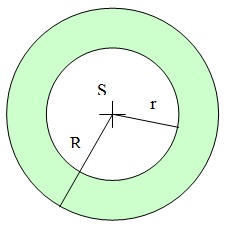 Obvod kruhu / dĺžka kružnice
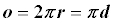 Obsah kruhu
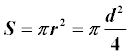 Existuje 6 polôh, ktoré môžu byť medzi dvoma kružnicami:

Kružnice nemajú žiadny spoločný bod
kružnice ležia mimo seba – vtedy je vzdialenosť V väčšia ako je súčet polomerov
kružnice ležia jedna vo vnútri druhej – vtedy je vzdialenosť V menšia ako je rozdiel polomerov








Kružnice majú jeden vonkajší spoločný bod – vtedy je vzdialenosť V rovnaká ako je súčet polomerov
Kružnice majú dva spoločné body – vtedy pre vzdialenosť V a polomery r1 a r2 platí: V > r1 - r2 a súčasne V < r1 + r2
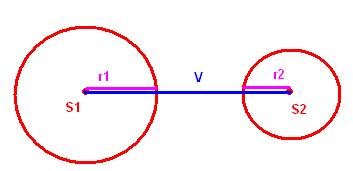 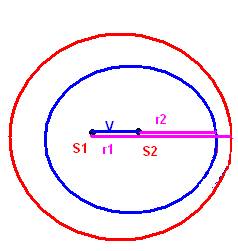 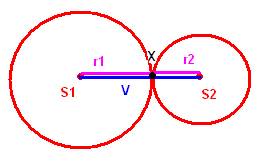 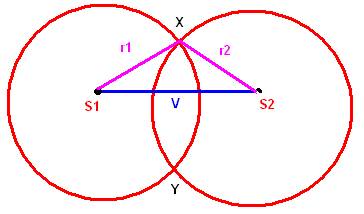 Kružnice majú jeden vnútorný spoločný bod – vtedy je vzdialenosť V rovnaká ako je rozdiel polomerov

Kružnice majú nekonečne veľa spoločných bodov – to sú kružnice, ktoré splývajú, čiže majú spoločný stred a rovnaké polomery

Kružnice majú spoločný stred – to sú kružnice, pri ktorých je vzdialenosť V rovná nule, t.j. V = 0.
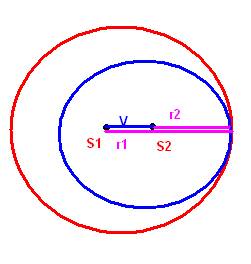 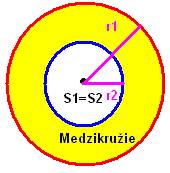 Stredový uhol prislúchajúci k oblúku AB - α

Každý oblúk AB možno získať ako prienik kružnice k(S,r) a uhla ASB. Tento uhol sa nazýva stredový uhol prislúchajúci k oblúku AB. Môže byť aj priamy alebo nekonvexný. Jeho vrcholom je teda stred kružnice a je určený ramenami polpriamky →SA a → SB; vnútri tohto uhla leží celú oblúk AB
Obvodový uhol prislúchajúci k oblúku AB - β

Ak je daný oblúk AB na kružnici k(S,r) a bod X, ktorý oblúku AB nepatrí, tak uhol AXB je obvodový uhol prislúchajúci k oblúku AB. Jeho vrcholom je ľubovoľný bod kružnice, ktorý neprináleží k danému oblúku AB.
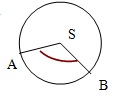 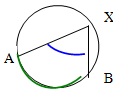 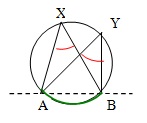 Medzi týmito uhlami platia určité vzťahy
 
1. Každé dva obvodové uhly prislúchajúce k tomu istému oblúku kružnice majú zhodnú veľkosť.
2. V každej kružnici sa veľkosť obvodového uhla- β rovná polovici veľkosti stredového uhla – αprislúchajúceho k tomuto oblúku.
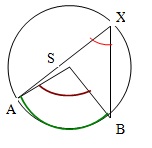 |<ASB| = 2. |<AXB| resp. |<AXB| = 1/2 |<ASB|
                                   α = 2. β                              β = ½ α
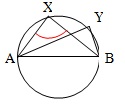 3. Obvodové uhly prislúchajúce k polkružnici sú pravé.
 
Talesova veta (|<AXB| = |<AYB| = 90°)
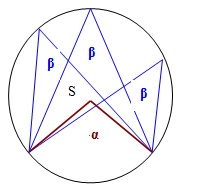 4. K ľubovoľnému z oblúkov AB prislúcha nekonečne veľa obvodových uhlov β a jeden jediný stredový uhol α.
V geometrii Talesova veta hovorí, že ak A, B, X sú body na kružnici, kde AB je priemer kružnice, potom uhol AXB je pravý uhol.
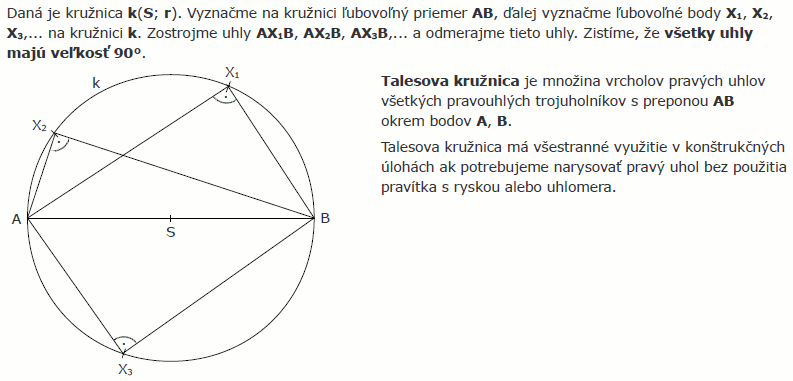 ĎAKUJEM ZA POZORNOSŤ